Figure 5. Effects of intracerebral administration BDNF alone or in combination with specific signal transduction ...
Cereb Cortex, Volume 15, Issue 3, March 2005, Pages 250–261, https://doi.org/10.1093/cercor/bhh127
The content of this slide may be subject to copyright: please see the slide notes for details.
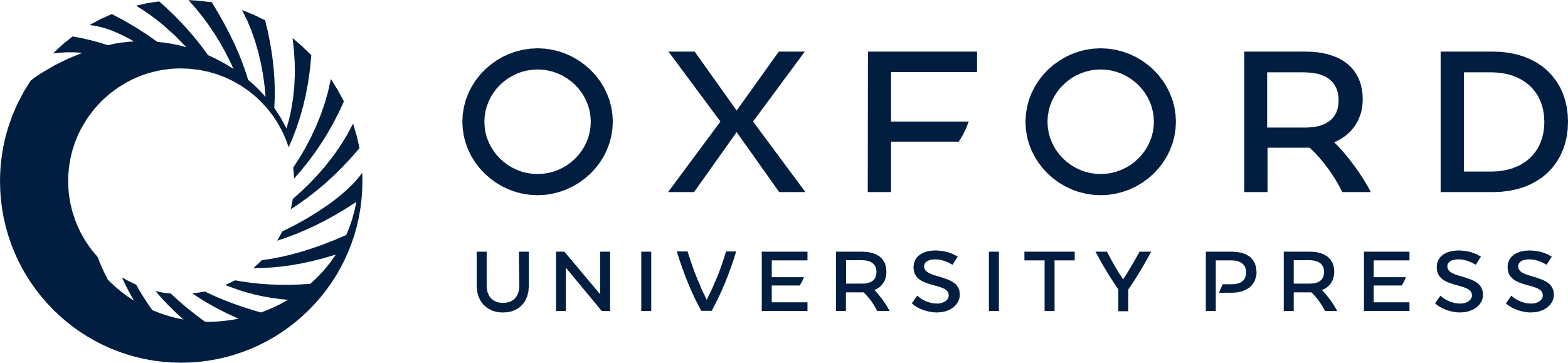 [Speaker Notes: Figure 5. Effects of intracerebral administration BDNF alone or in combination with specific signal transduction antagonists on ibotenate-induced white matter lesions. All drugs indicated on the×axis were injected intracerebrally on P5, concomitantly with ibotenate. Analyses were performed on P10. Bar represents mean length of the white matter lesions ± SEM. Asterisks indicate statistically significant difference from controls (black bar); **P < 0.01 using ANOVA with Dunnet's multiple comparison test. Ab, neutralizing antibody; Bisindolyl I, bisindolylmaleimide I.


Unless provided in the caption above, the following copyright applies to the content of this slide: Cerebral Cortex V 15 N 3 © Oxford University Press 2004; all rights reserved]